«Реализация современных требований в развивающей предметно – пространственной  среде»
Мелентьева Ирина Геннадьевна
воспитатель 1 категории
МАДОУ «Детский сад №27»
Содержательно-насыщенная
ПОСЛЕ
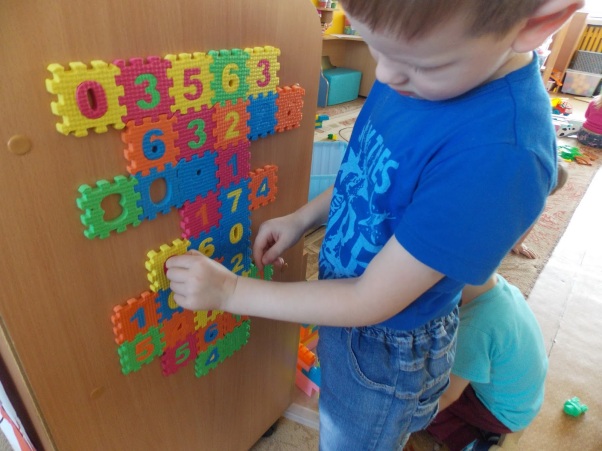 Содержательно-насыщенная
ДО                                  ПОСЛЕ
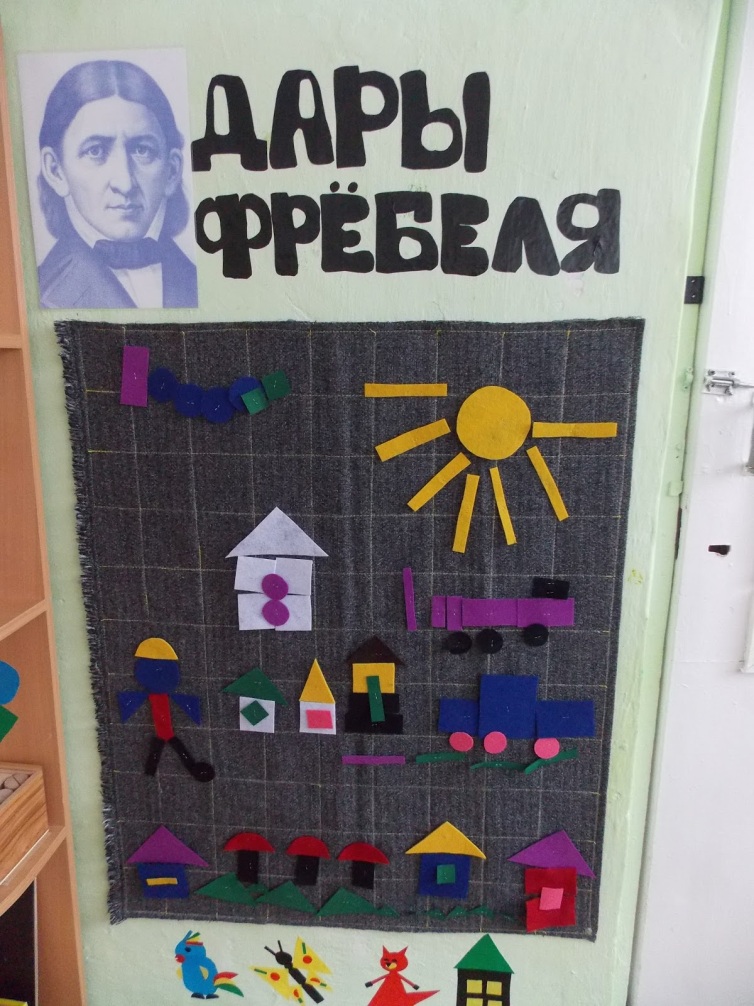 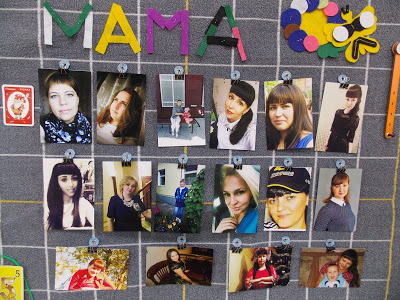 Содержательно-насыщенная
ПОСЛЕ
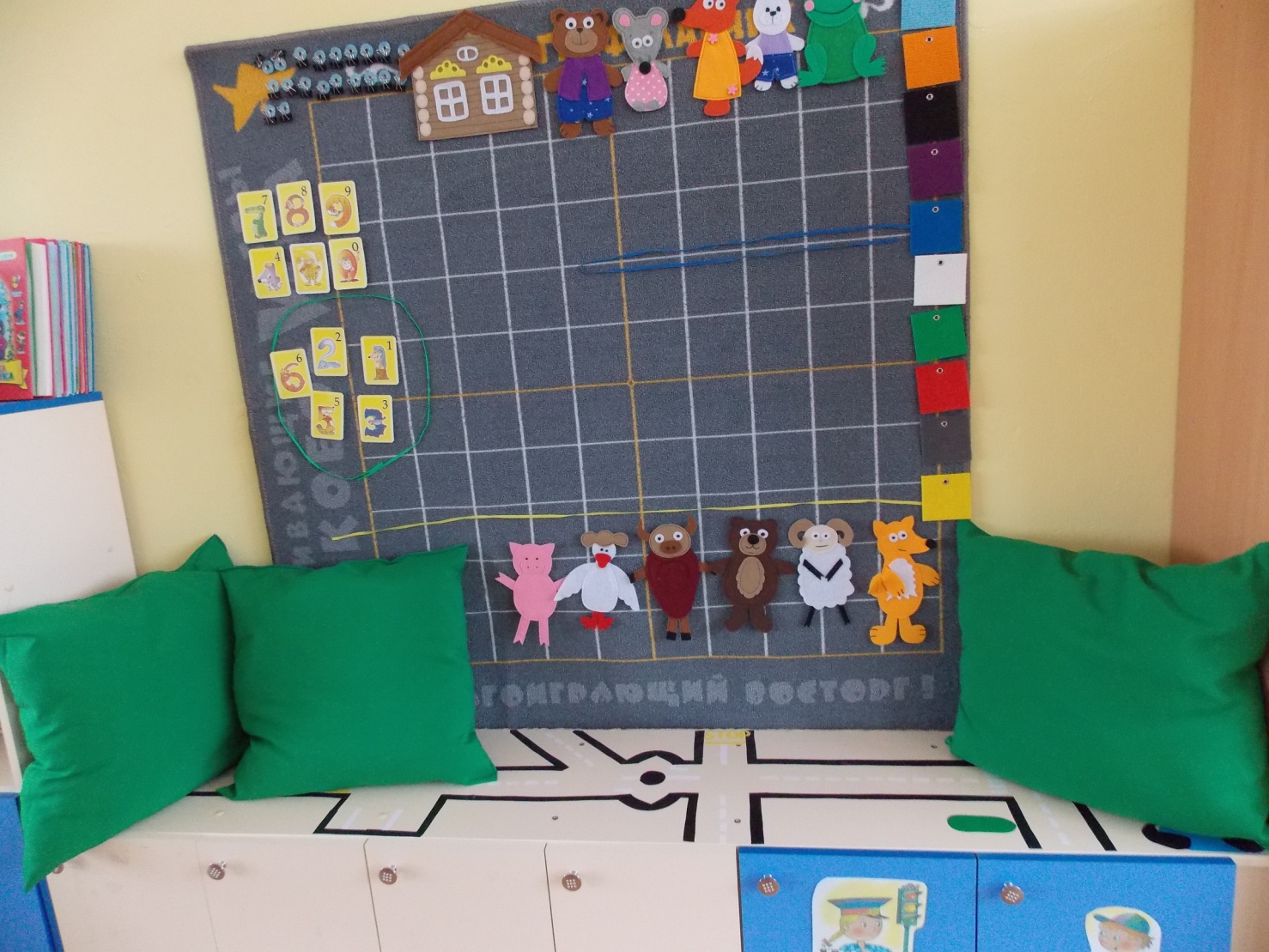 Содержательно-насыщенная
ПОСЛЕ
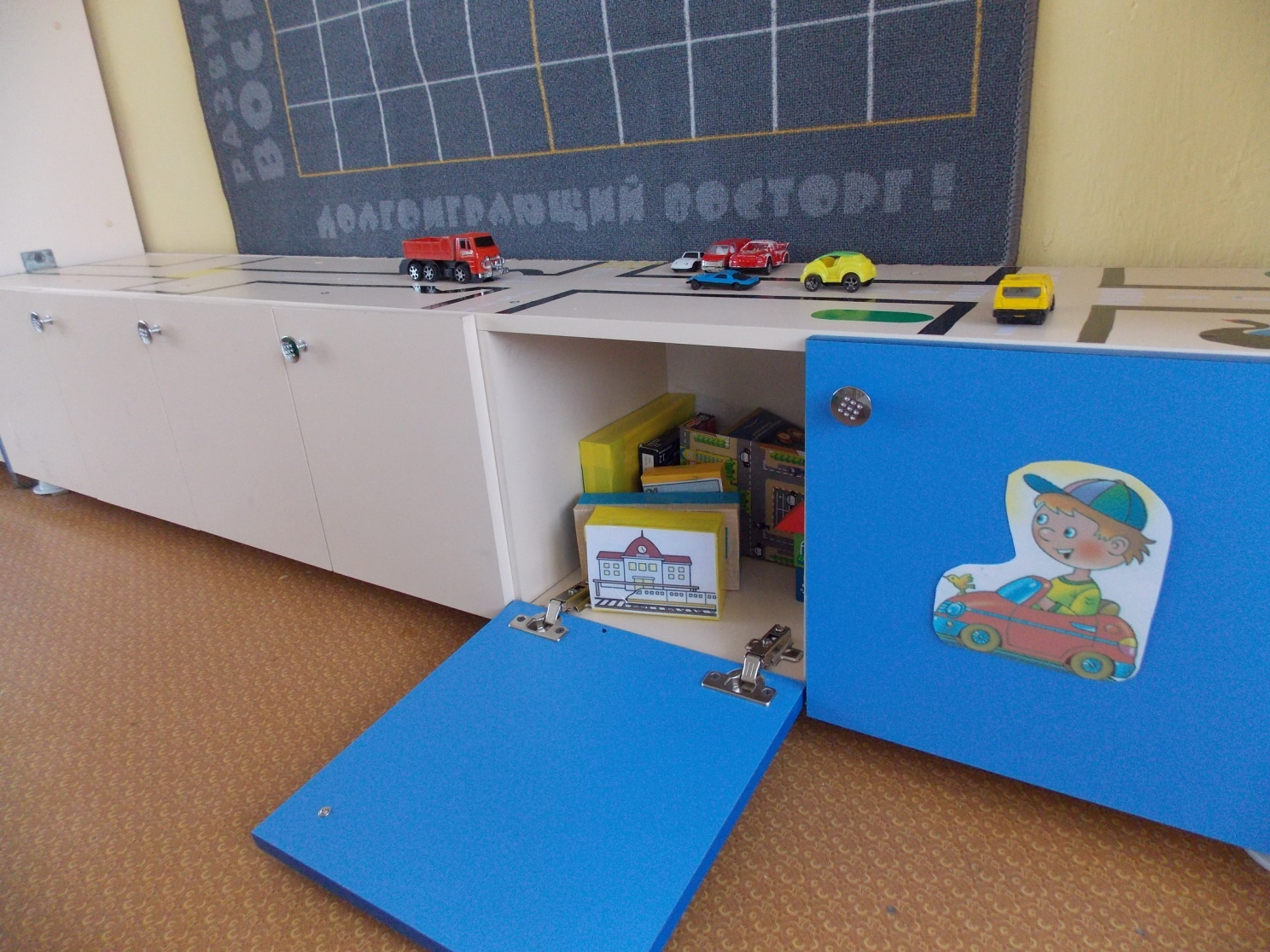 Содержательно-насыщенная
ПОСЛЕ
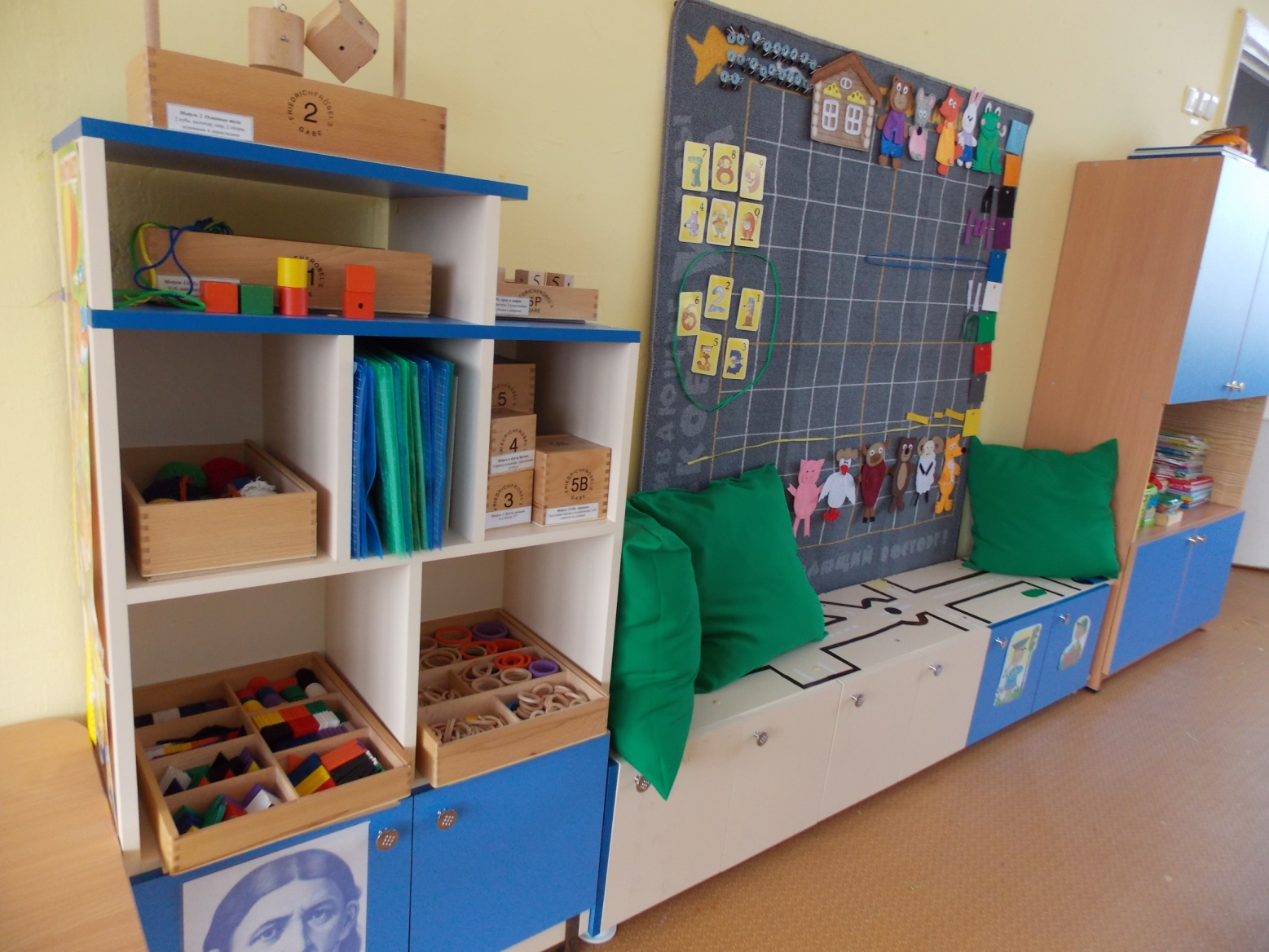 Содержательно-насыщенная
ПОСЛЕ
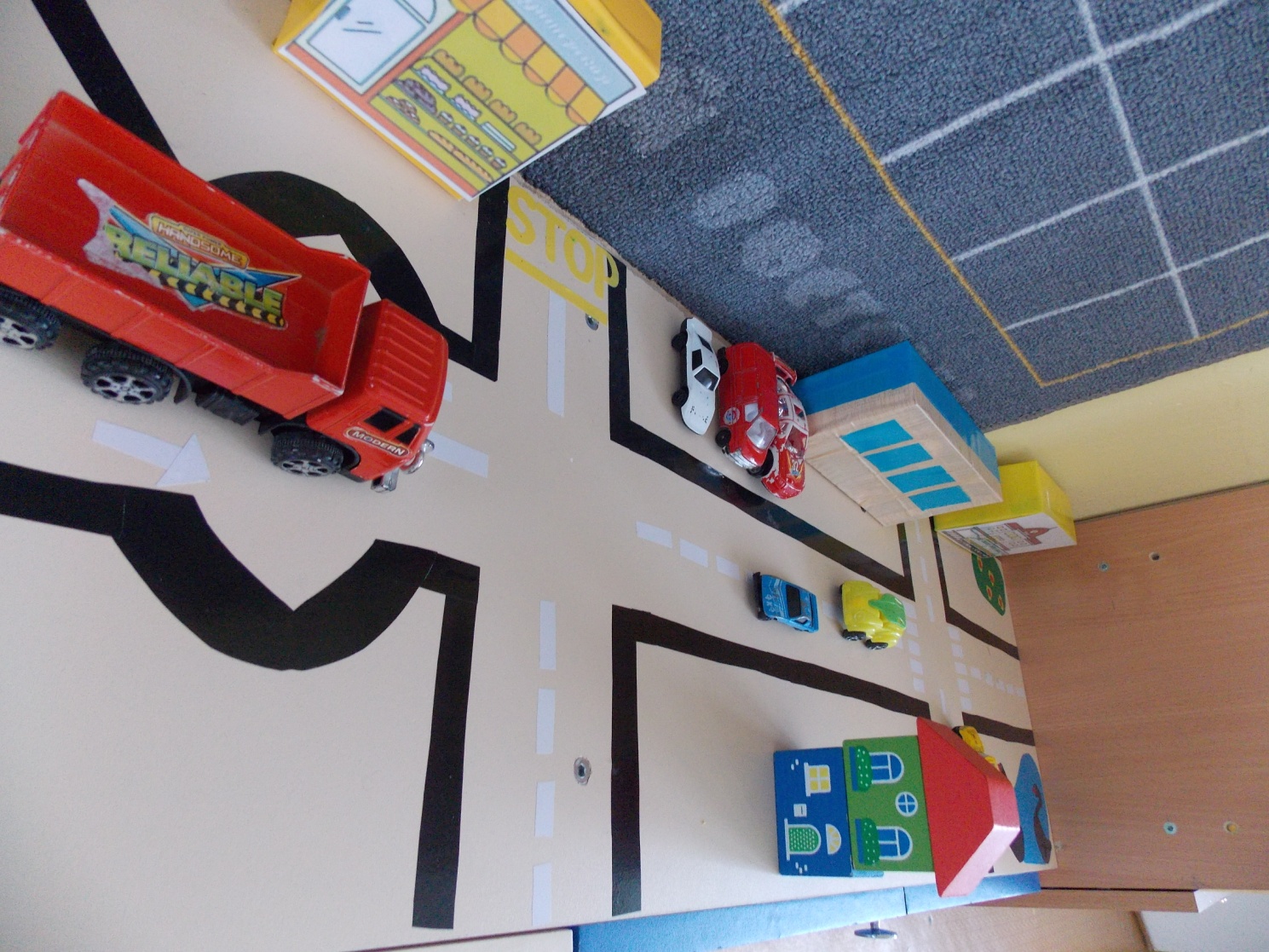 Трансформируемость
ПОСЛЕ
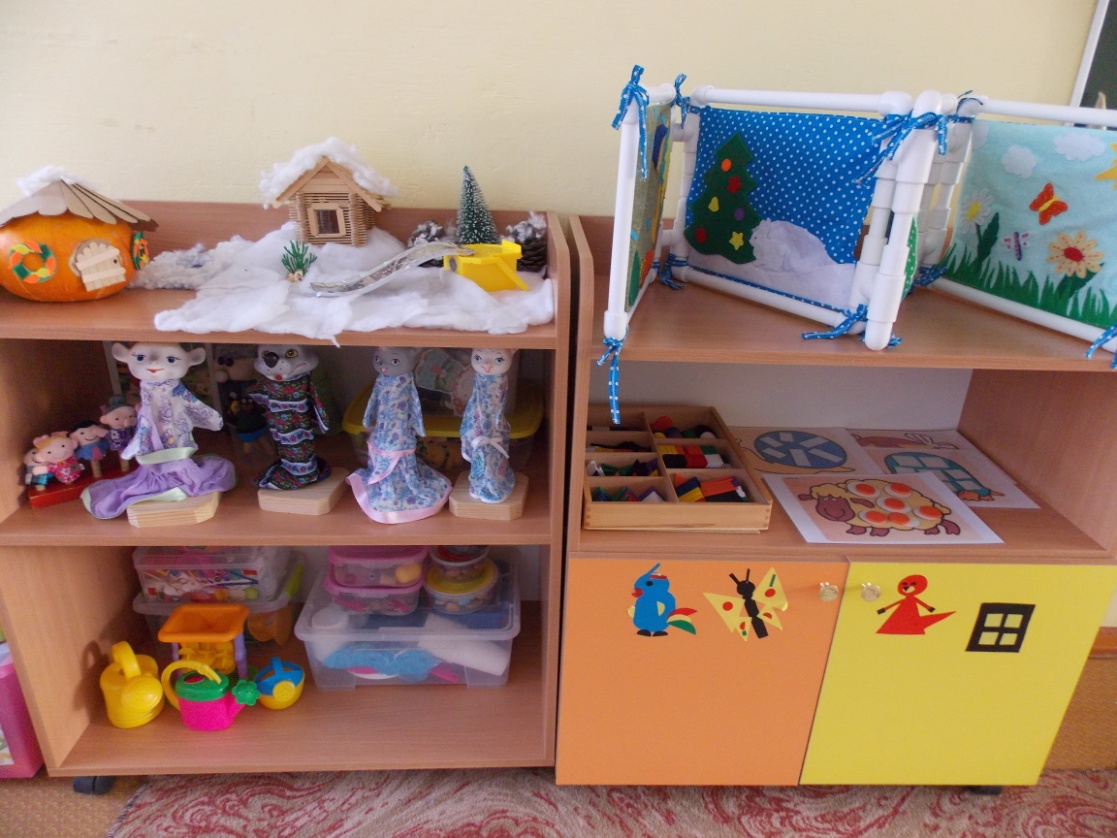 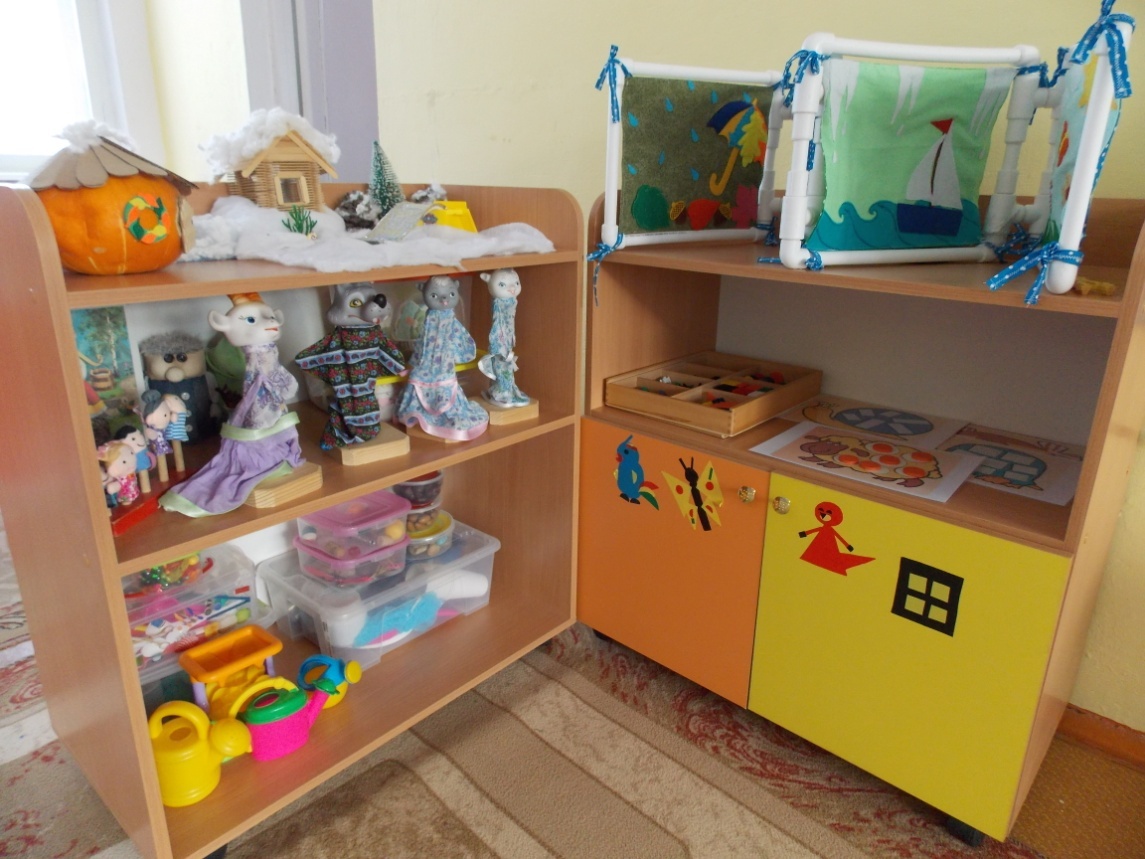 Трансформируемость
ПОСЛЕ
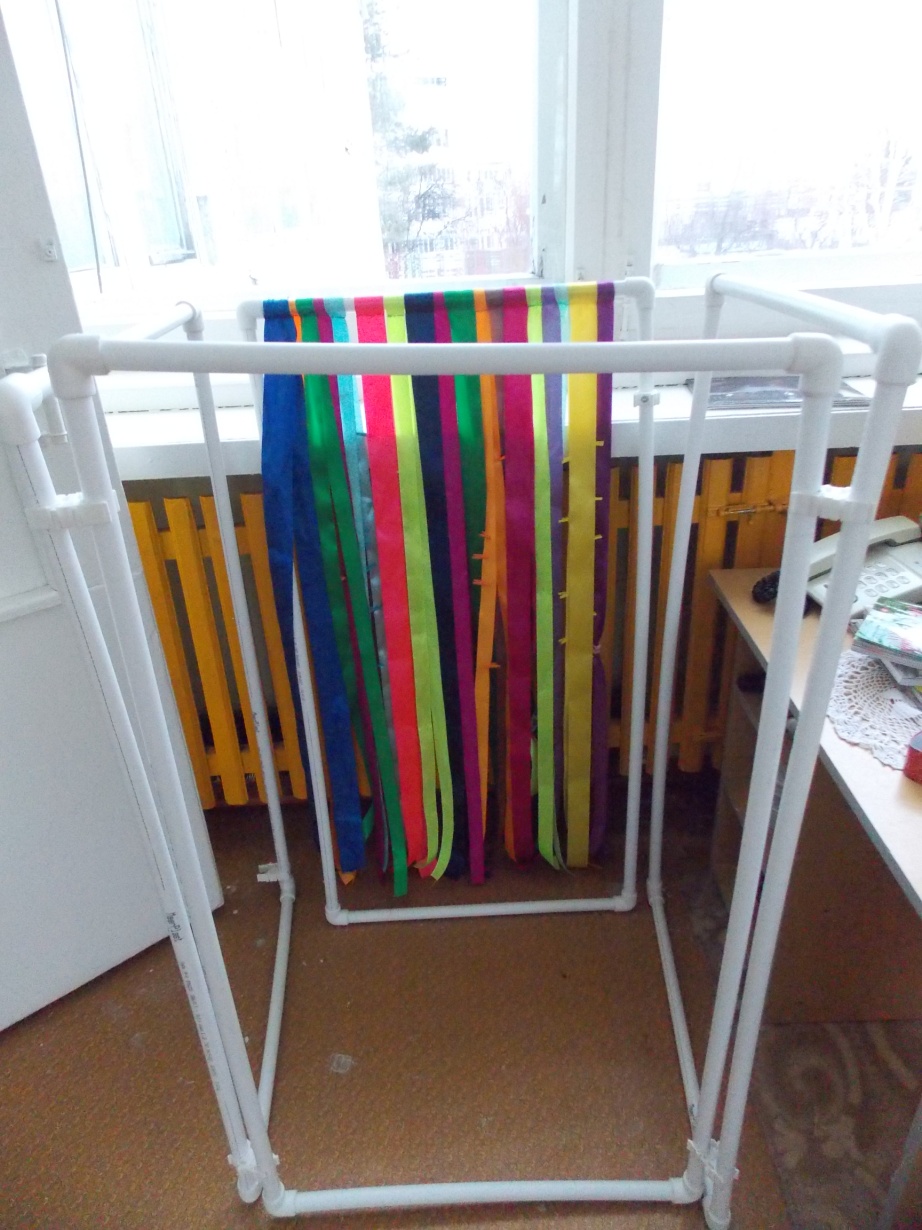 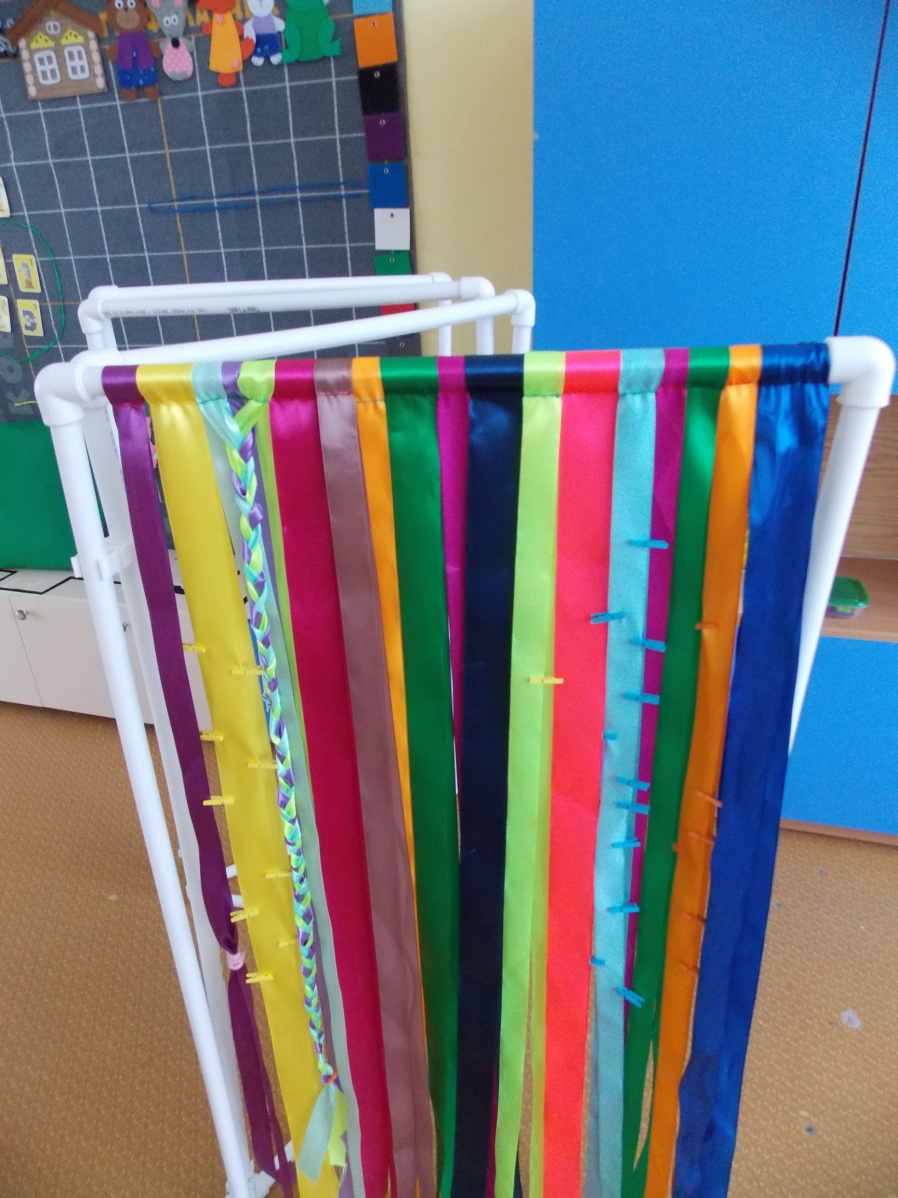 Полифункциональность
ПОСЛЕ
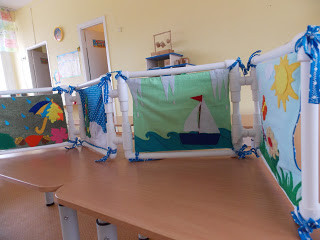 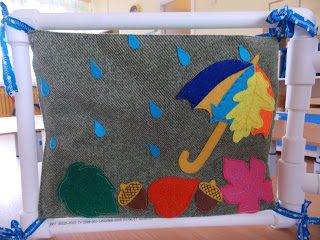 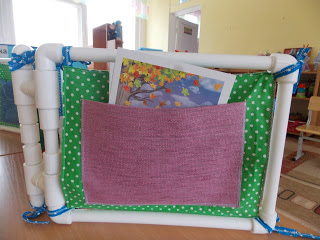 Полифункциональность
ПОСЛЕ
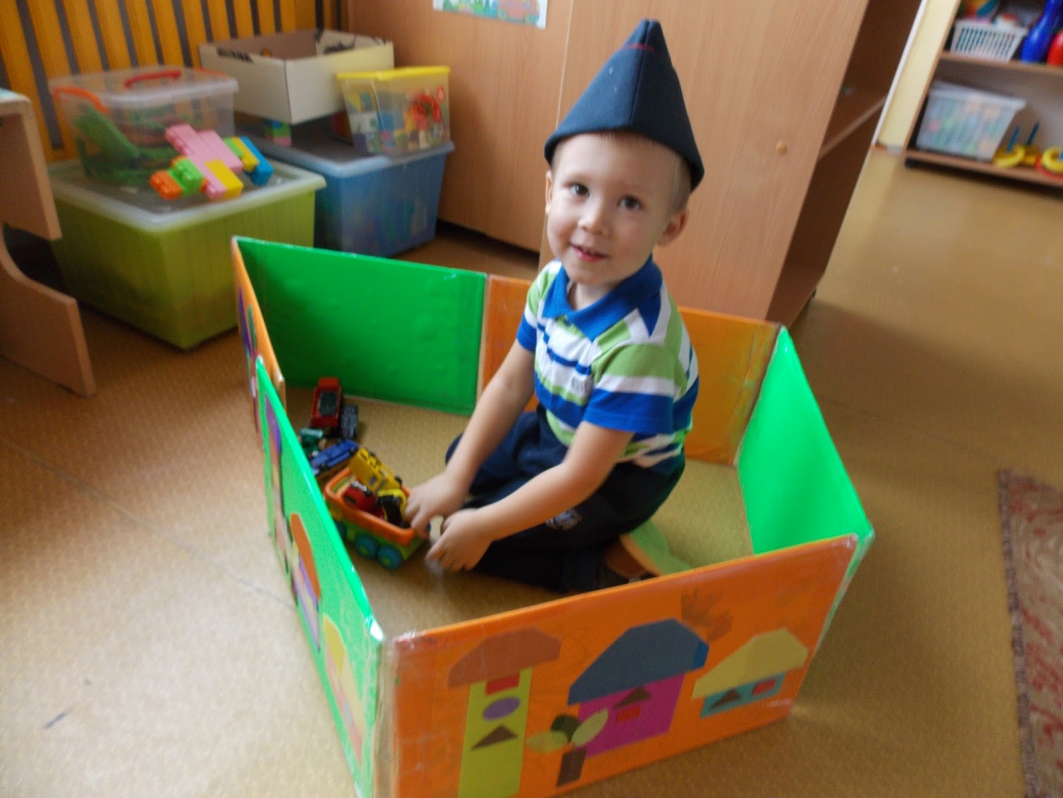 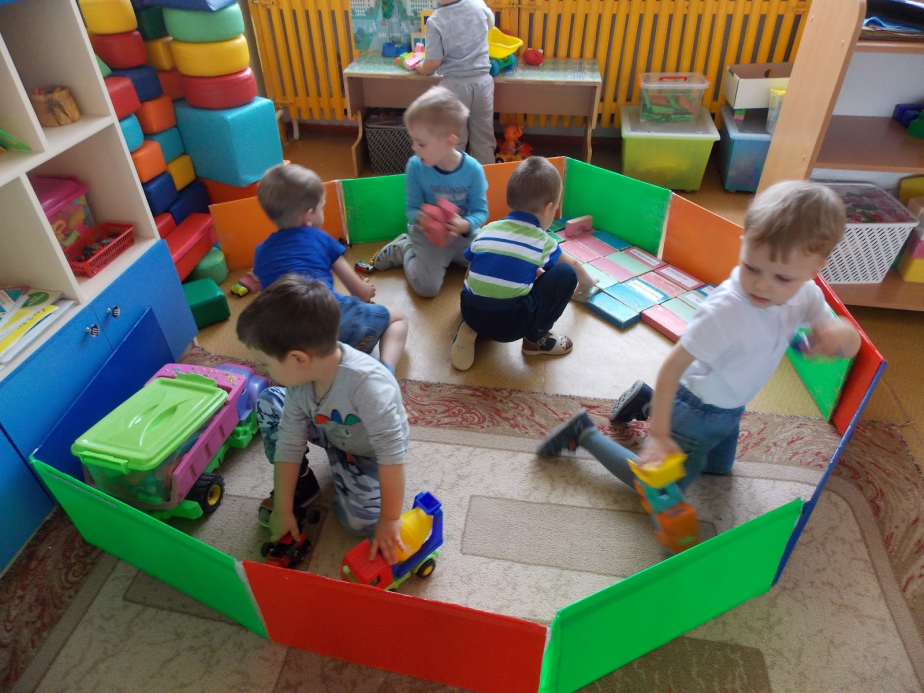 Полифункциональность
ПОСЛЕ
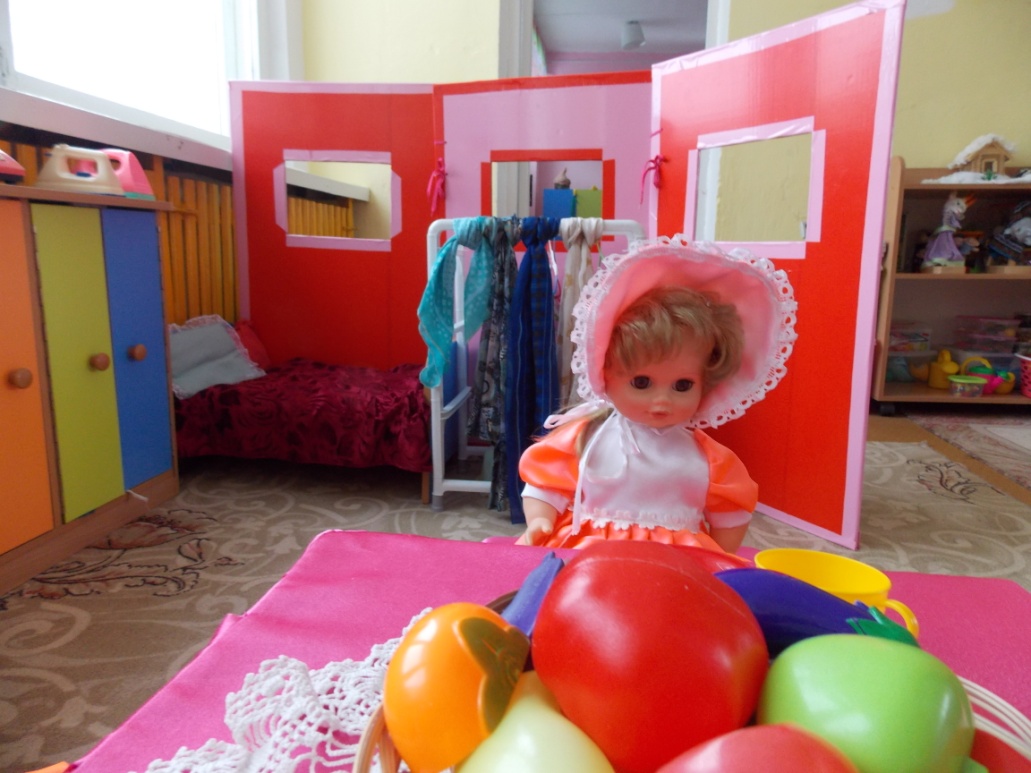 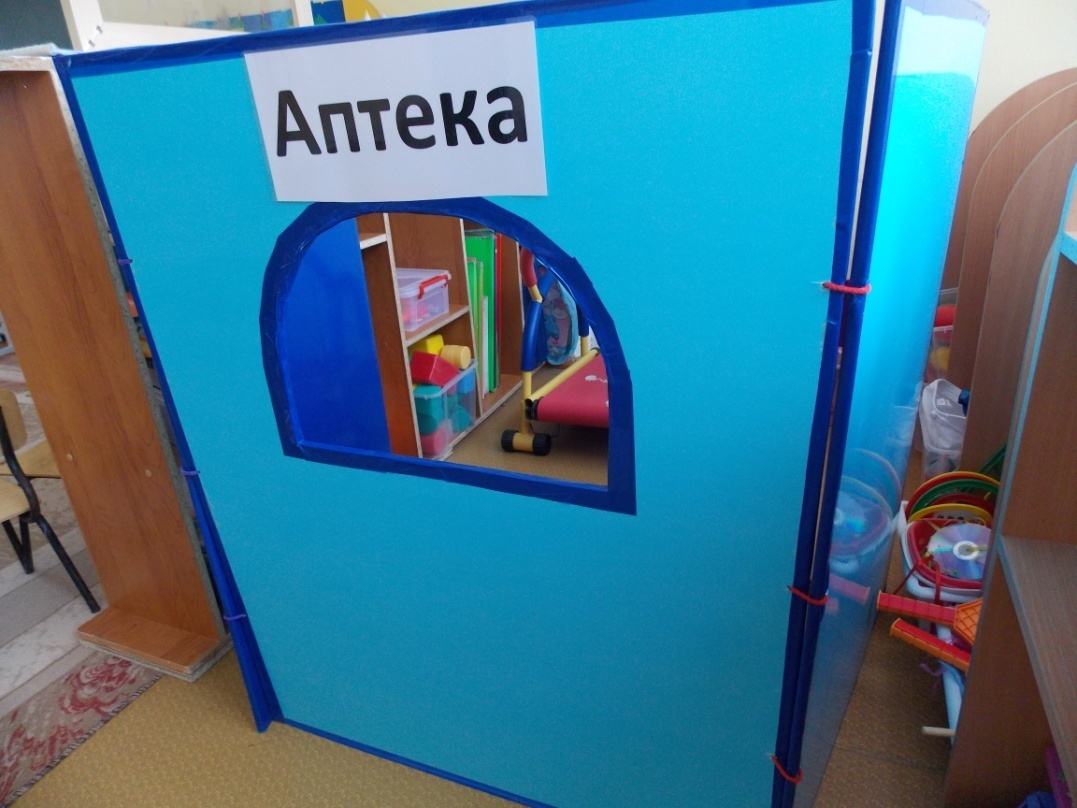 Полифункциональность
ПОСЛЕ
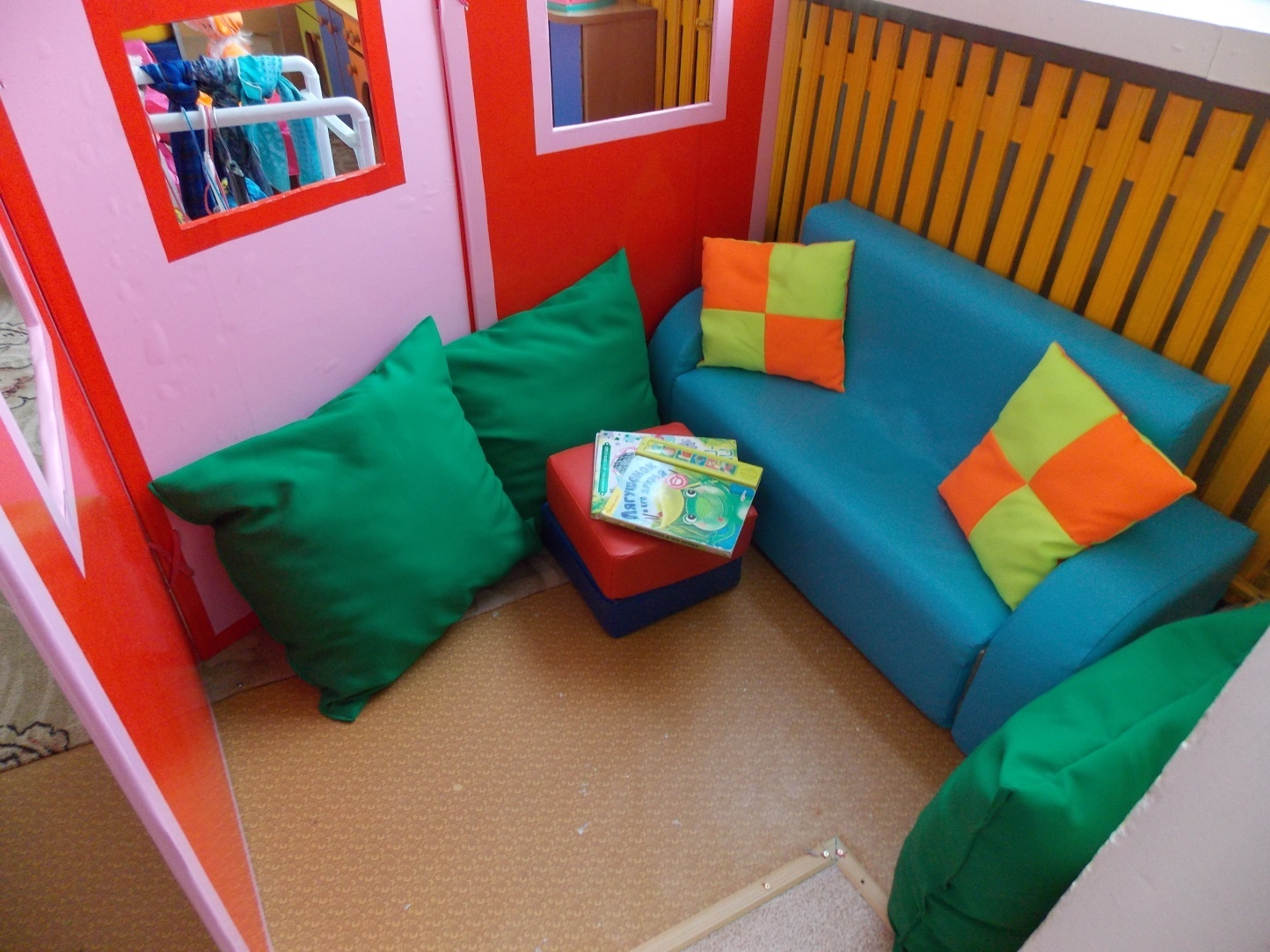 Полифункциональность
ПОСЛЕ
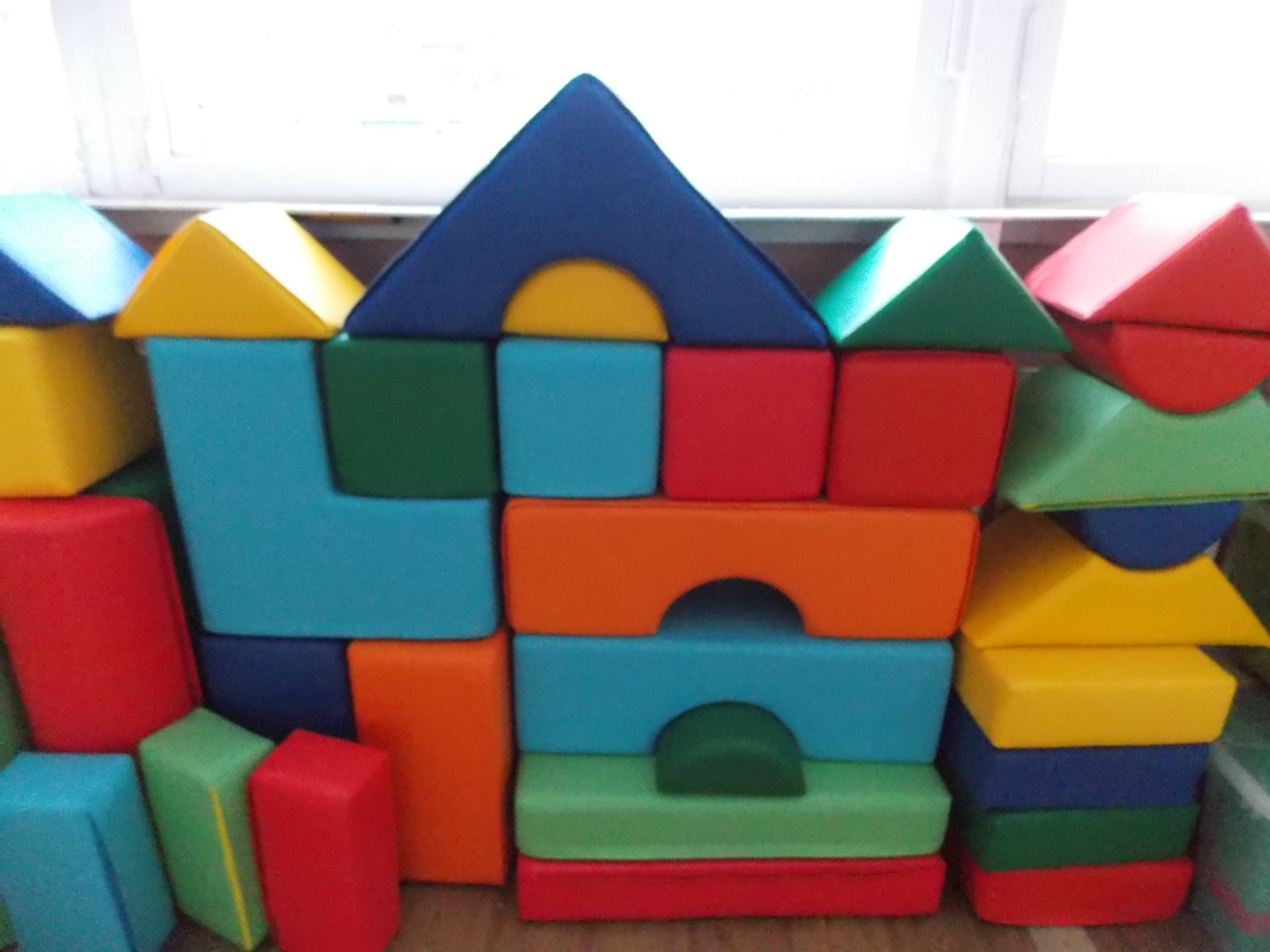 Доступность
ДО                                                ПОСЛЕ
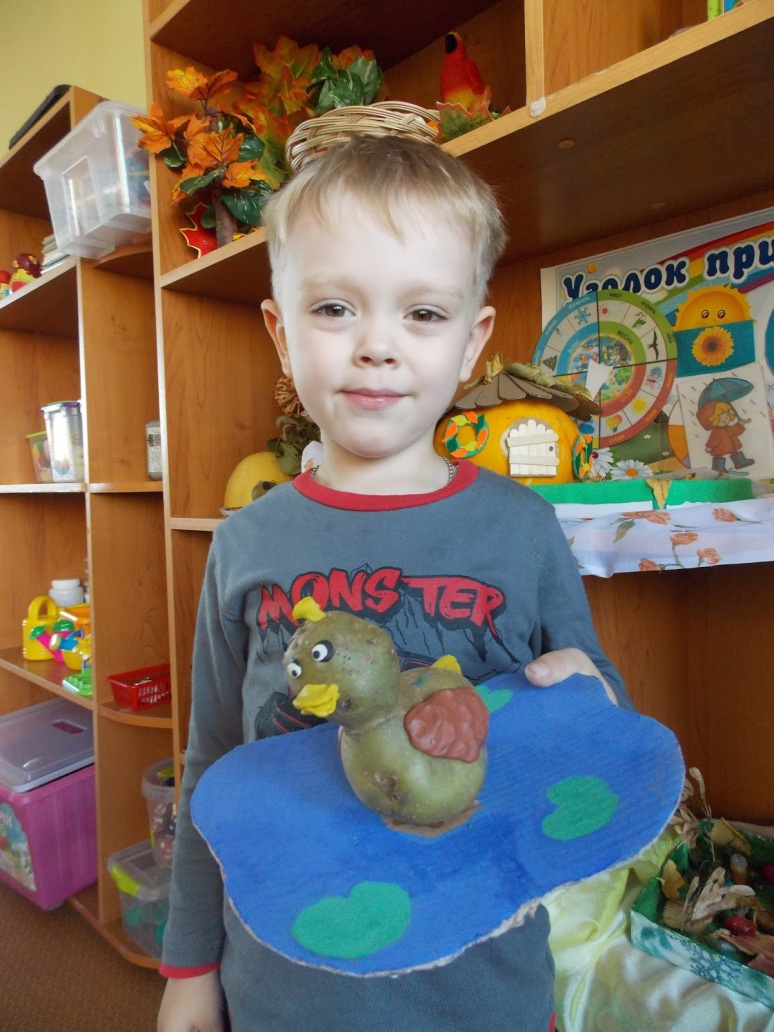 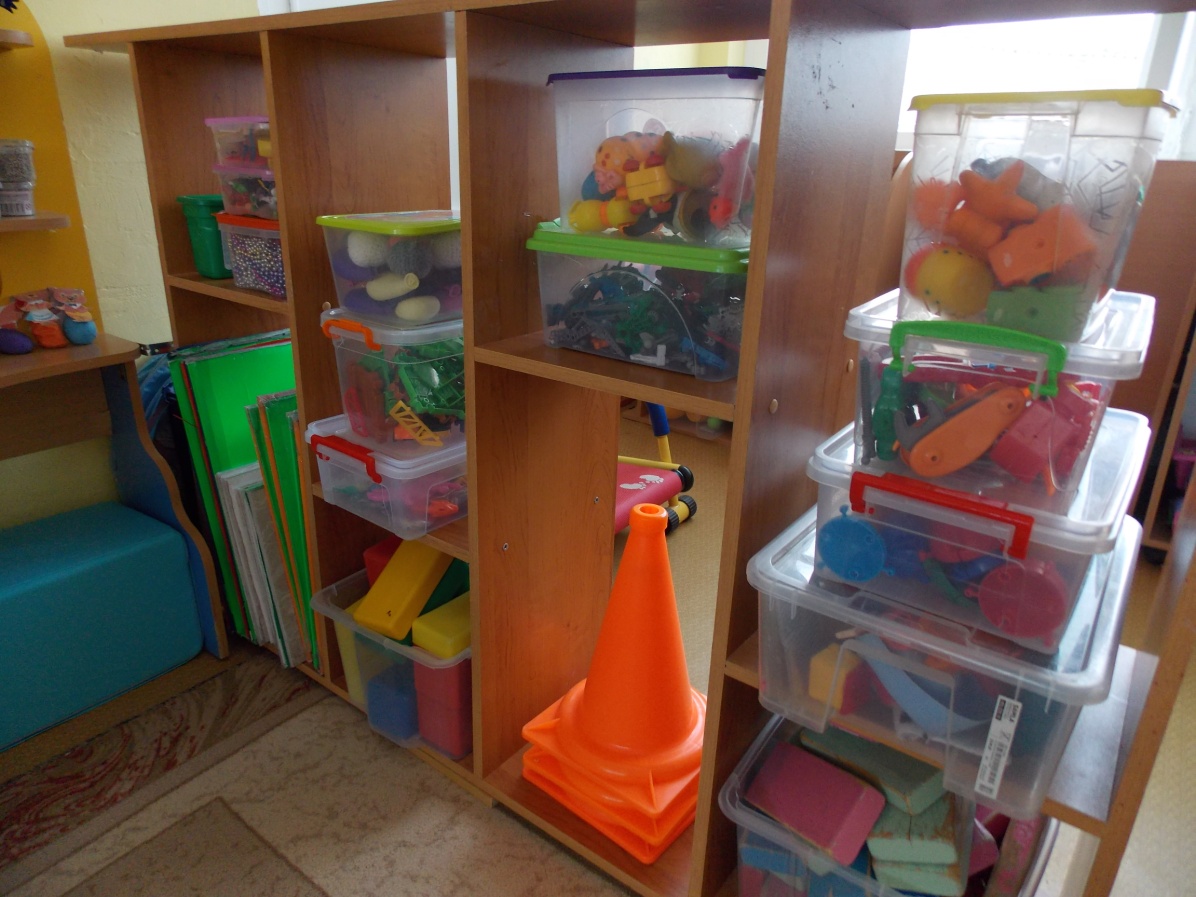 Доступность
ДО                                                ПОСЛЕ
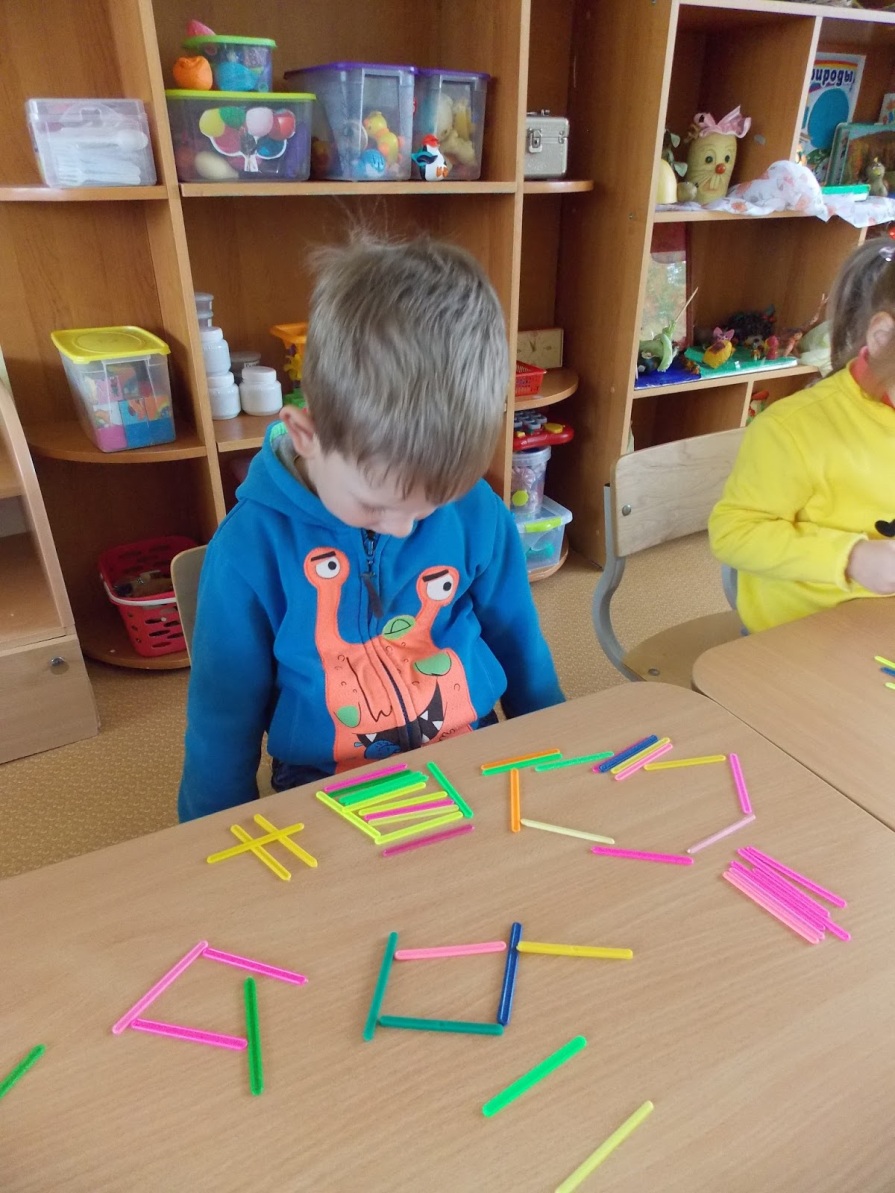 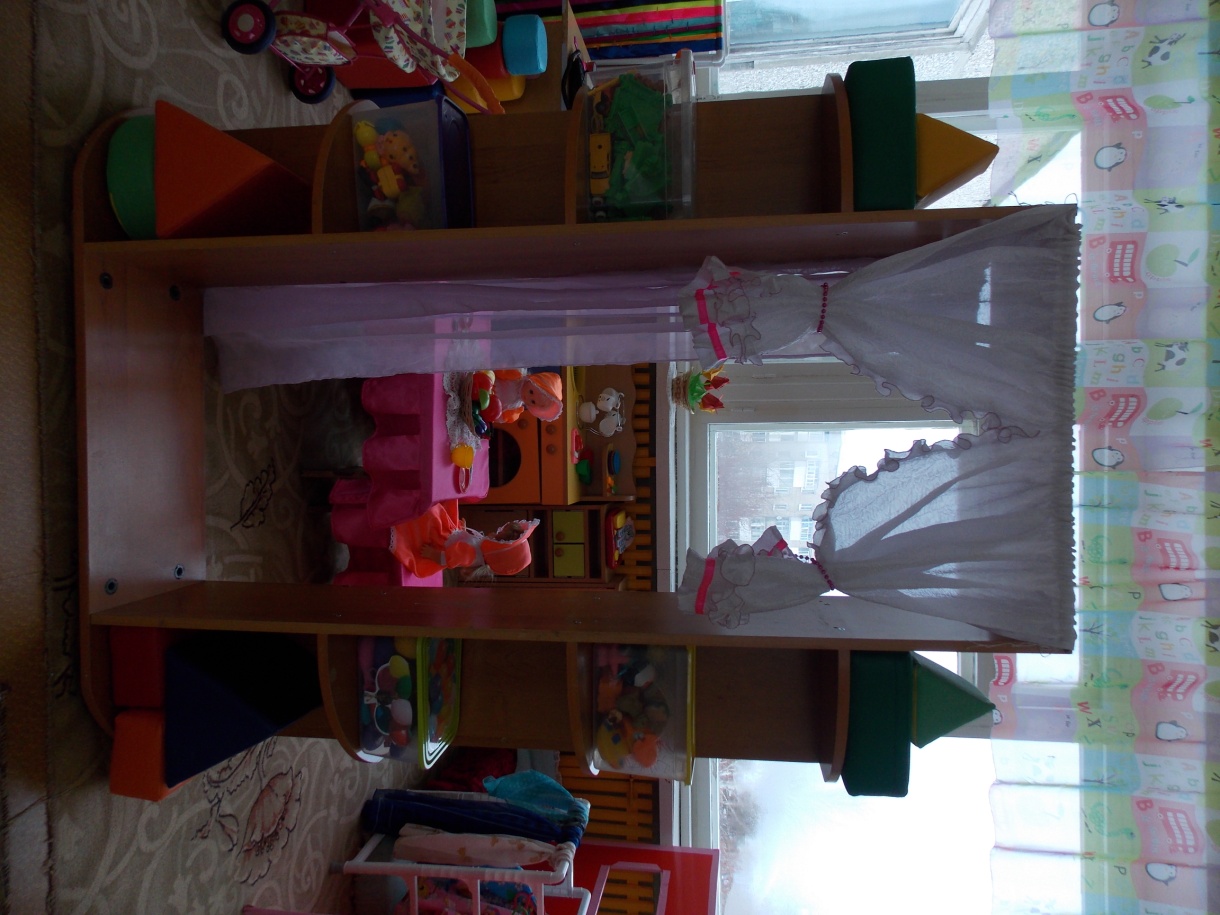 Доступность
ДО                                                ПОСЛЕ
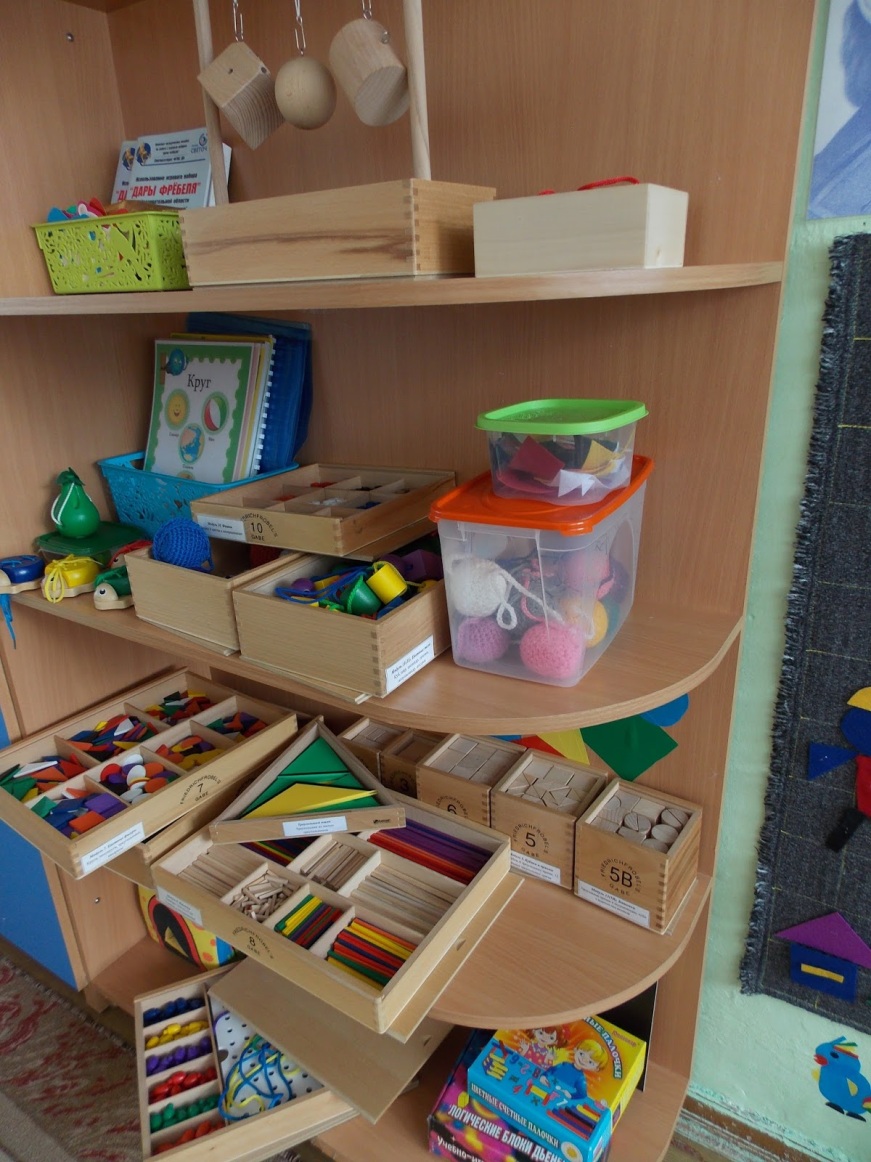 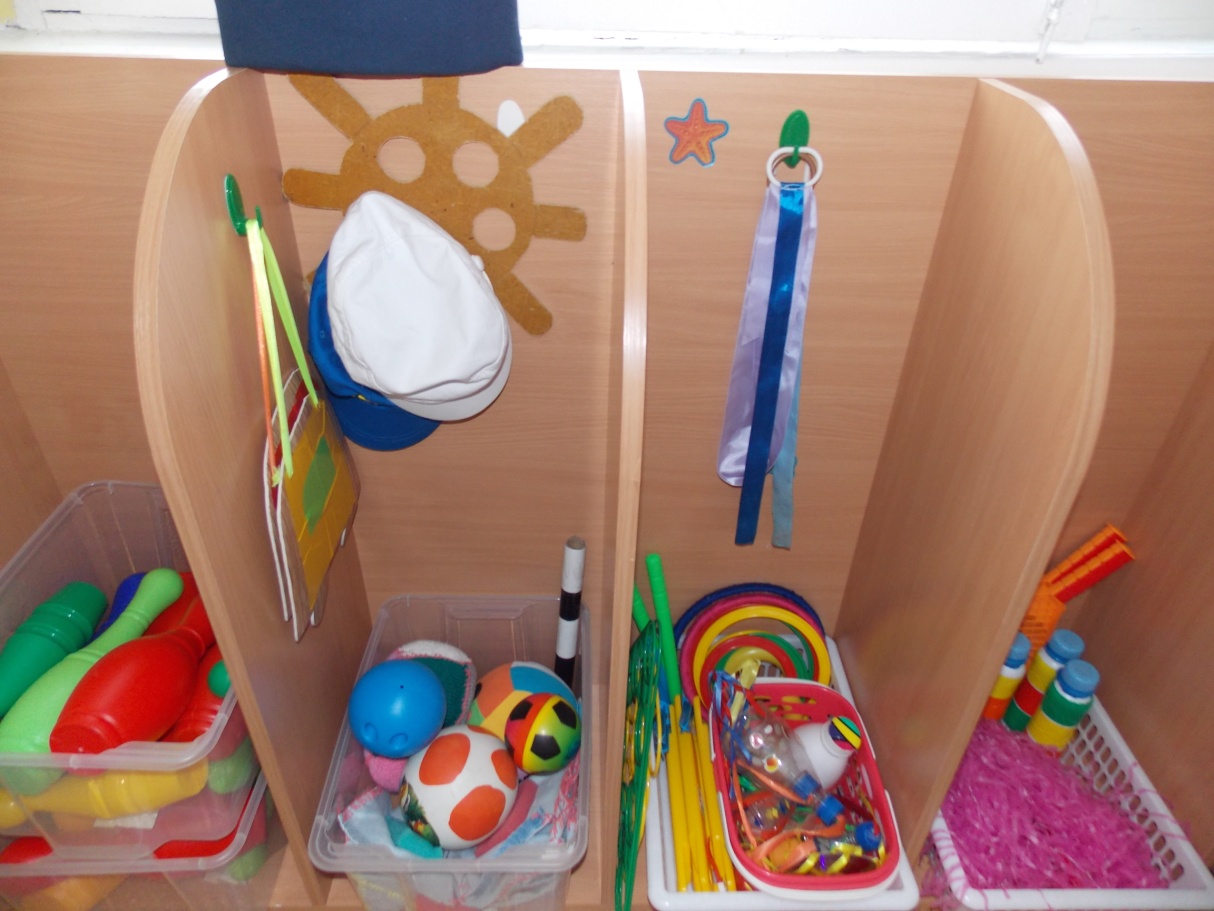 Три зоны
активная - 1
рабочая (деловая) - 2
Спокойная - 3
3
2
1
Спасибо за внимание!